«Кладоискатели»
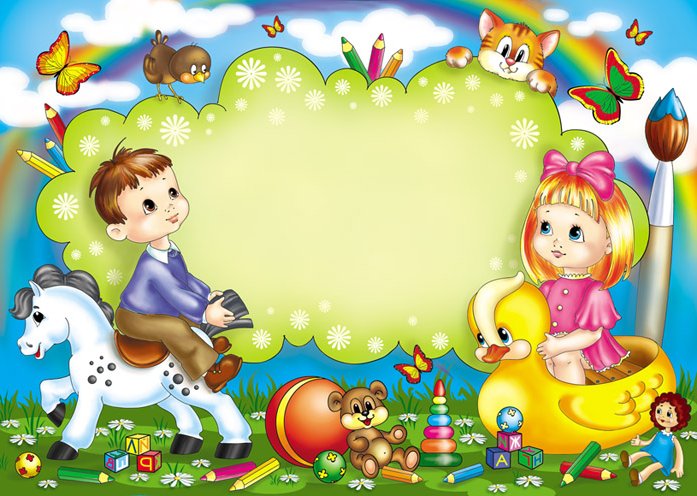 Детский сад № 74
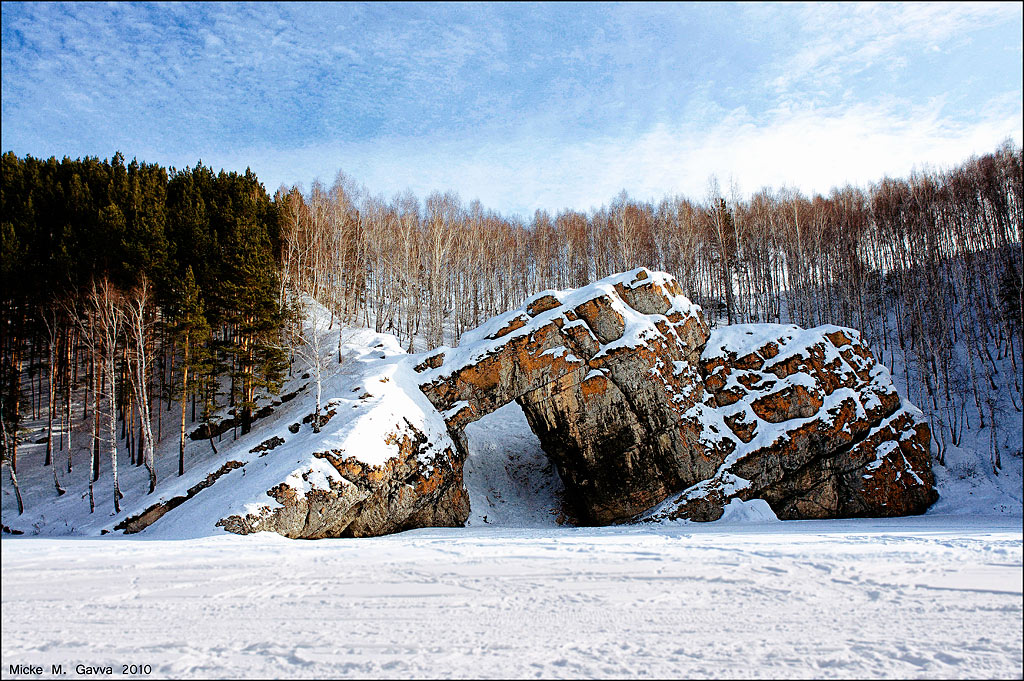 «Каменные ворота»
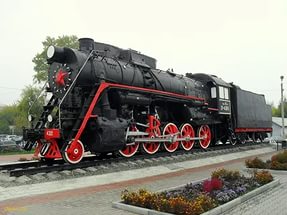 Каменск - Уральский
Первый «Паравоз»
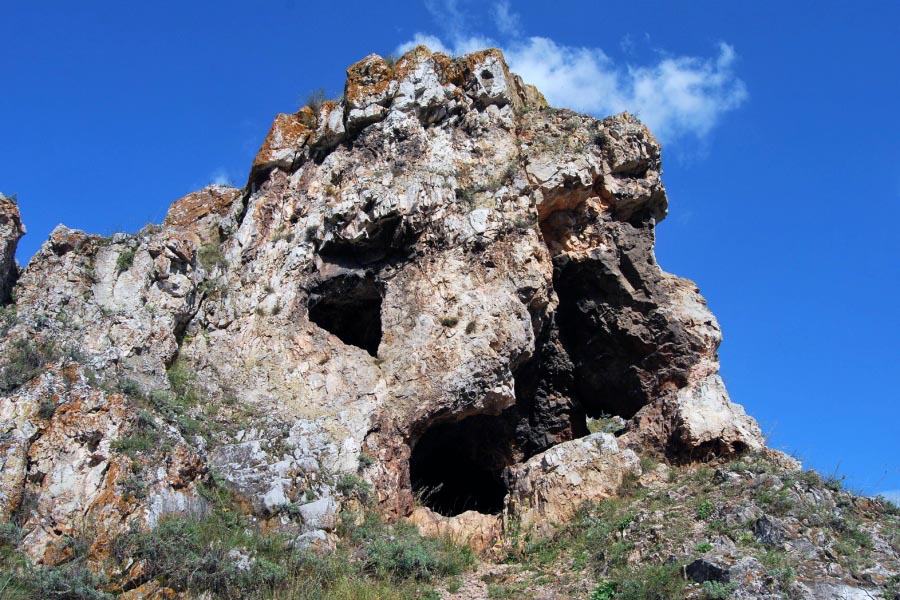 «Три пещеры»
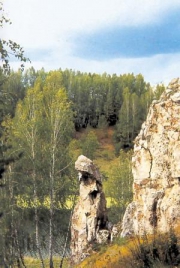 «Дракон»
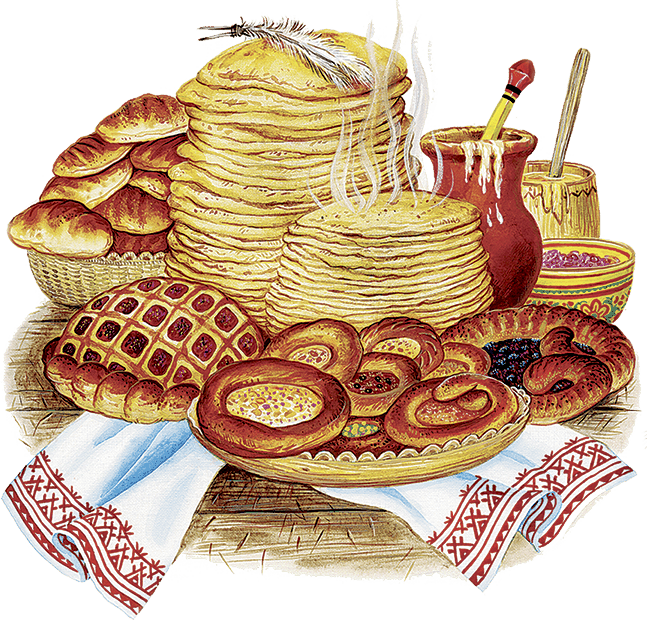 «Мы давно блинов не ели»
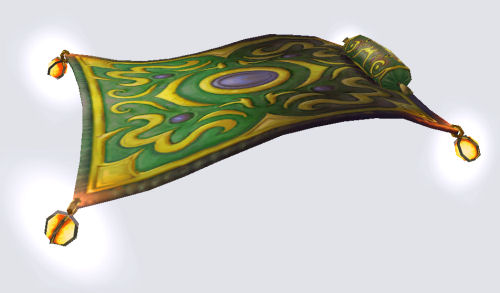 Какие звуки живут в этих инструментах?
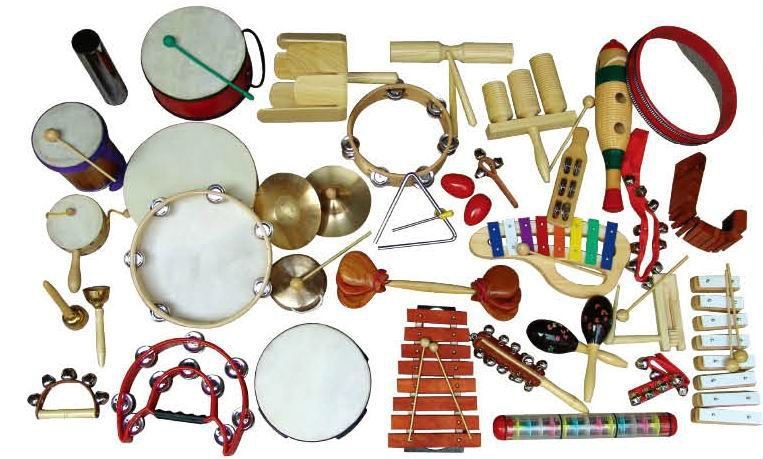 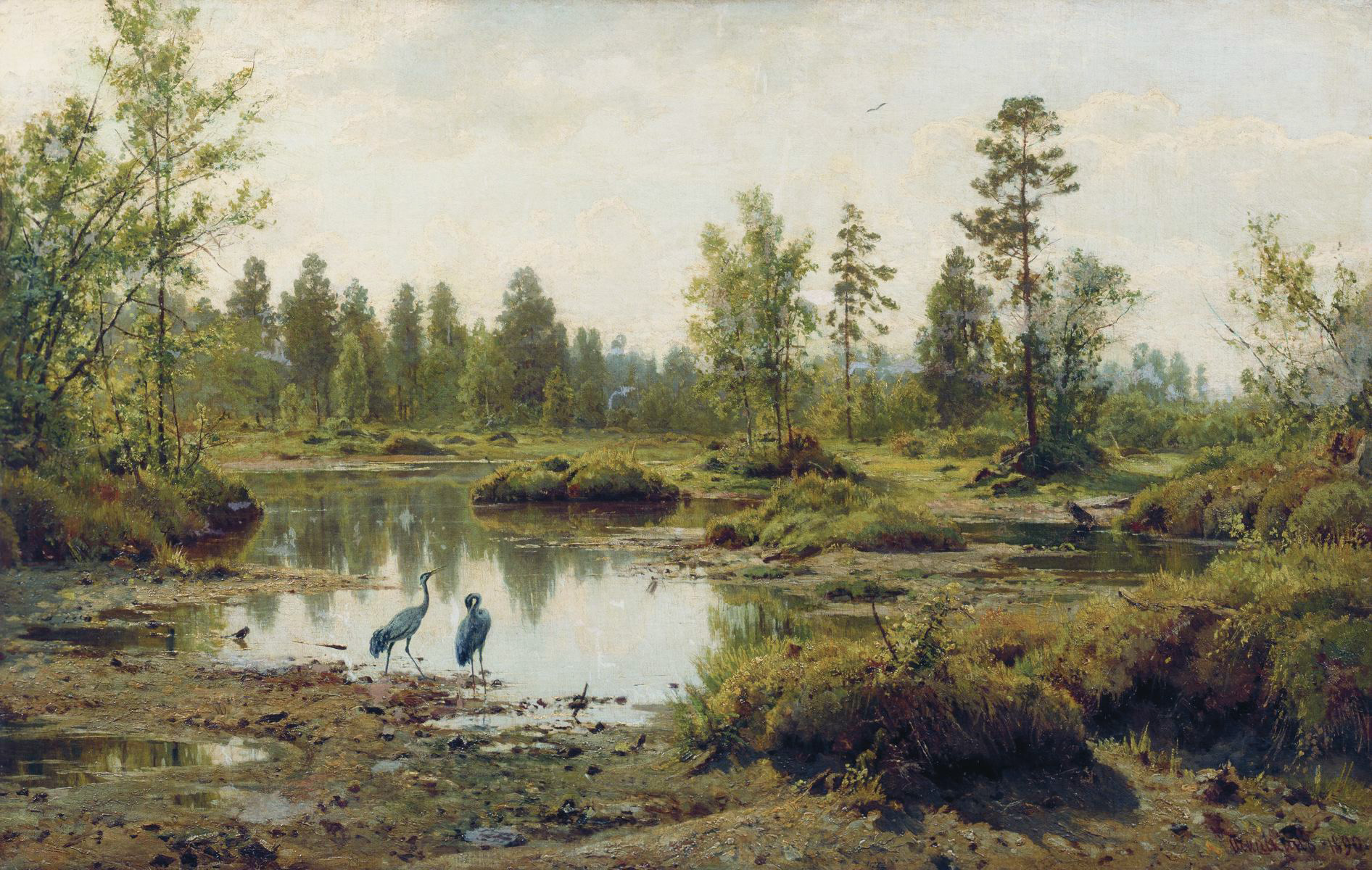 Иван Иванович Шишкин
Людмила Лядова
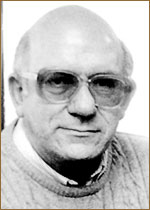 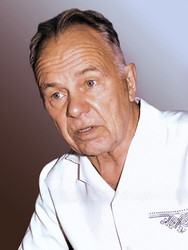 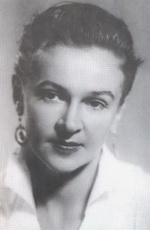 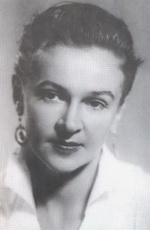 Вадим Биберган
Евгений Родыгин
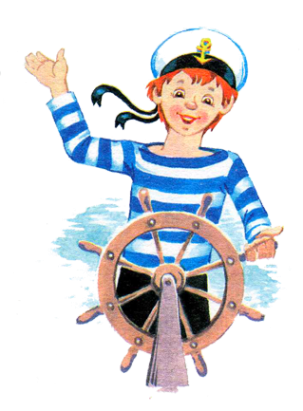 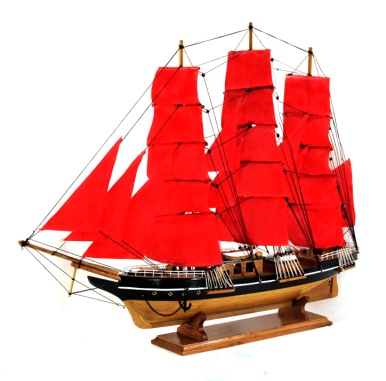 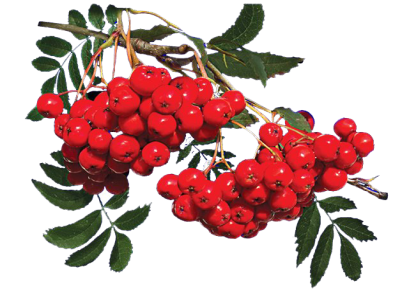 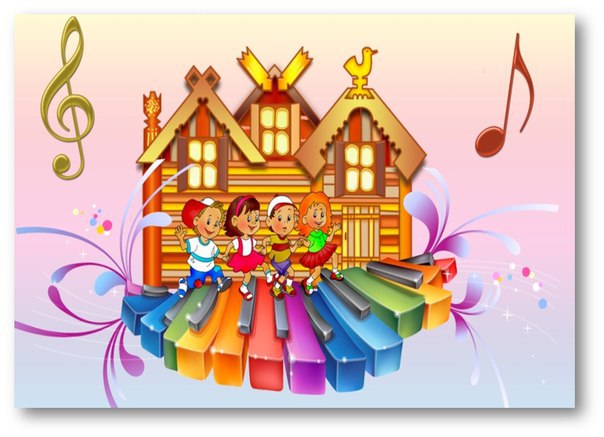 «Топтушка и хлопушка»
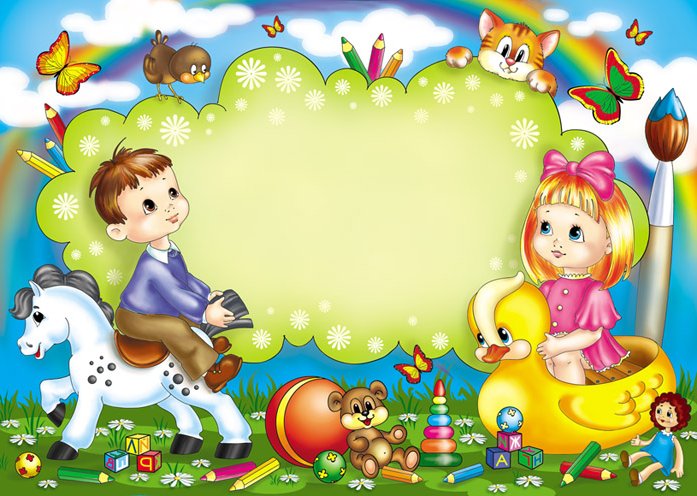 Детский сад
№ 74